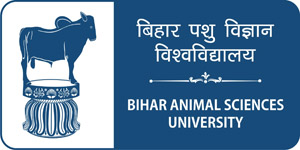 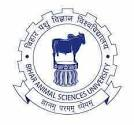 Alkalosis
Unit: 2
Dr. Arvind Kumar Das
Assistant professor
Department of Veterinary Medicine
Bihar Veterinary College (BASU), Patna-800014.
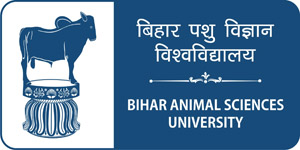 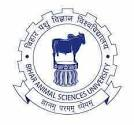 Introduction
Acidosis and alkalosis refer to the pathophysiologic process that cause net accumulation of acid or alkali (base) in the body

Acidemia and alkalemia refer specifically to the pH of the blood

Indigestion resulting from change in pH of ruminal fluid exceeding 7.5 is referred to as alkaline indigestion or ruminal alkalosis.

Alkalosis is caused by an increased absorption of alkali, excessive loss of acid or a deficit of carbon dioxide.

All clinical case of alkaline indigestion had history of ingestion of large amount of protein rich and low carbohydrate diet.
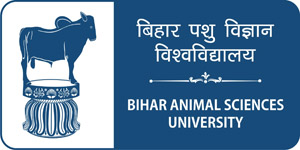 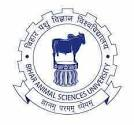 Causes of Alkalosis
Abomasal atony due to dilatation, impaction or torsion of the abomasum is one of the commonest causes of alkalemia (alkalosis) in cattle. 

There is continuous secretion of hydrochloric acid and potassium into the abomasum, with failure of evacuation of the abomasal contents into the duodenum for absorption. 

Sequestration of hydrochloric acid and potassium occurs in the abomasum, along with reflux into the rumen, all of which results in a hypochloremic, hypokalemic alkalosis.
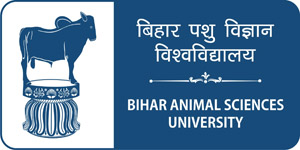 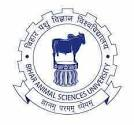 Causes of Alkalosis
Alkaline indigestion occurs usually due to 
     Excess and sudden intake of protein rich feed, 
     Urea feeding, 
     Abrupt change of ration, 
     Drinking of contaminated and sewage water and 
     Excessive feeding of straw over a prolonged period of time.

Most of the times Soyabean meal is commonly fed to dairy cows and growing cattle due to its high energy and nitrogen content leading to alkalosis.
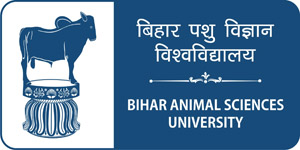 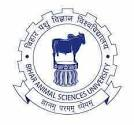 Causes of Alkalosis
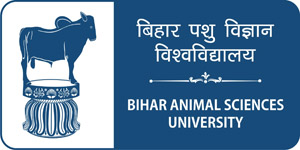 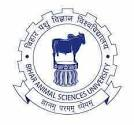 Pathophysiology
Excess feeding of protein                     In rumen excess production of ammonia                     The microbes cannot utilize. 
Non-utilized ammonia for microbial synthesis, absorbed beyond the GIT. 
The increased level of ruminal ammonia                        increased rate of absorption 
The excess ammonia                        reaches the portal circulation, 
Transported to liver                      converted to urea. 
Urea                       excreted via kidney through urine 
                              Or recycled into the rumen by way of saliva 
                              Or through blood
                           
   
Excessive accumulation of ruminal ammonia, nitrogen
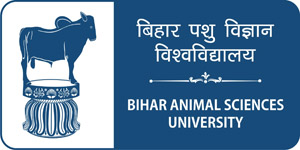 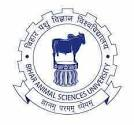 Pathophysiology
Decrease in VFA

 Alkaline pH of ruminal fluid 

Inhibit ruminal contractions 

Cause paresis of rumen musculature
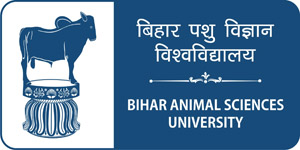 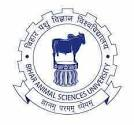 Pathophysiology
The range of pH in alkaline indigestion remains between 7.5 to 9.5

When pH exceeds to 7.5, there is decrease in the number of ruminal microflora 

Rumen fluid appears watery and dark brown in colour

It may become slimy and having putrid odour 

The paresis of rumen musculature

High ruminal fluid pH bring about inappetence and interfere with cellulose digestion
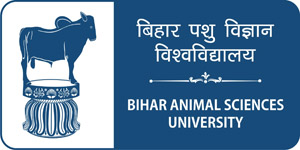 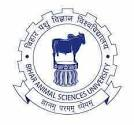 Clinical Signs
The principal signs of alkaline indigestion include 
Anorexia, 
Moderate decrease in milk yield, 
Depression, 
Increased pulse and respiratory rate,
Constipation & semi-solid or pasty faeces, 
Hepatic, renal, circulatory and nervous disturbances
Ruminal fluid colour changed to khaki brouwn
Ruminal fluid consistency changed to watery
Decreased ruminal protozoan activity
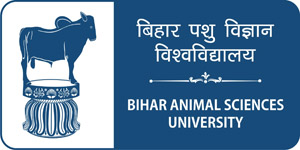 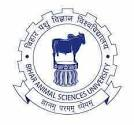 Clinical Signs
Dry muzzle
Tachycardia
Tachypnoea
Dehydration
Ruminal atony
Grinding of teeth
Salivation
Twitching of ears and facial muscles
Significant increase of Hb and PCV
Leucocytosis 
Hypoglycemia
Increased BUN
Lower Protein, albumin and globulin
Low serum Ca and P level
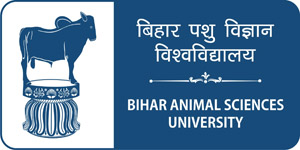 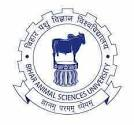 Clinical Signs
As compared to other forms of indigestion, very less information is available on alkaline indigestion in cattle

Alkalosis results in slow, shallow respirations in an attempt to preserve carbon dioxide. 

Muscular tremors and tetany with tonic and clonic convulsions may occur because of depression of the ionized fraction of serum calcium.

Hyperpnea and dyspnea may also occur in the terminal stages.
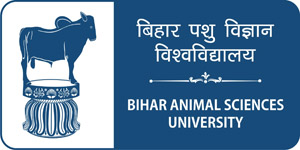 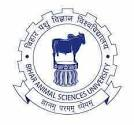 Treatment
Primary cause should be treated

Use of different ruminal acidifier for the treatment of  alkaline indigestion in cattle.

5 % Acetic acid in 250 ml water orally once a day can be used

0.9% NS for chloride responsive metabolic alkalosis @ 50 – 100ml/hrs until urinary cloride rises to > 25 mEq/L (> 25 mmol/L) and urinary pH normalizes.

Underlying conditions are treated with the correction of hypovolemia and hypokalemia.

For urgent correction of blood pH by hemofiltration or hemodialysis is an option.
Thank You